Simulink Interface Layer (SIL) – Overview and Future
Steve Lentine GSFC 591 / Chesapeake Aerospace
Agenda
SIL – “Simulink Interface Layer”
Not “Software-In-the-Loop” in this context


Where did SIL come from?
What does SIL do?
How is SIL used?
Where is SIL headed?
History of SIL
Ames created original version for LADEE mission in partnership with Mathworks
GSFC received SIL from Ames for use on NICER in 2013
NICER software development completed in 2015, launched in 2017, currently operating.
GEDI software development completed in 2017, expected launch 2019.
PACE development starting, expected launch 2022.
Several enhancements were necessary to meet GSFC mission requirements
CFE GetTime support
Remove Ames naming requirements
Conditional Message sending
Model reference support
Multiple table support
Support multiple command ApIDs
Moved table definition out for csc_sl_interface.h
TLC updated through release 2017a
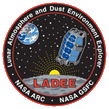 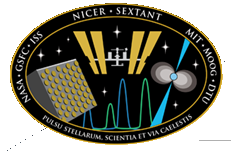 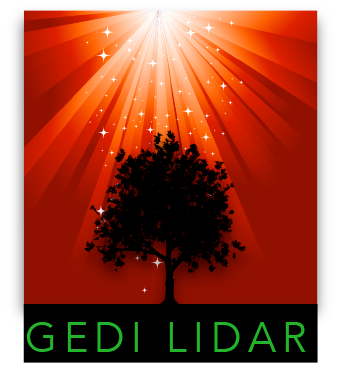 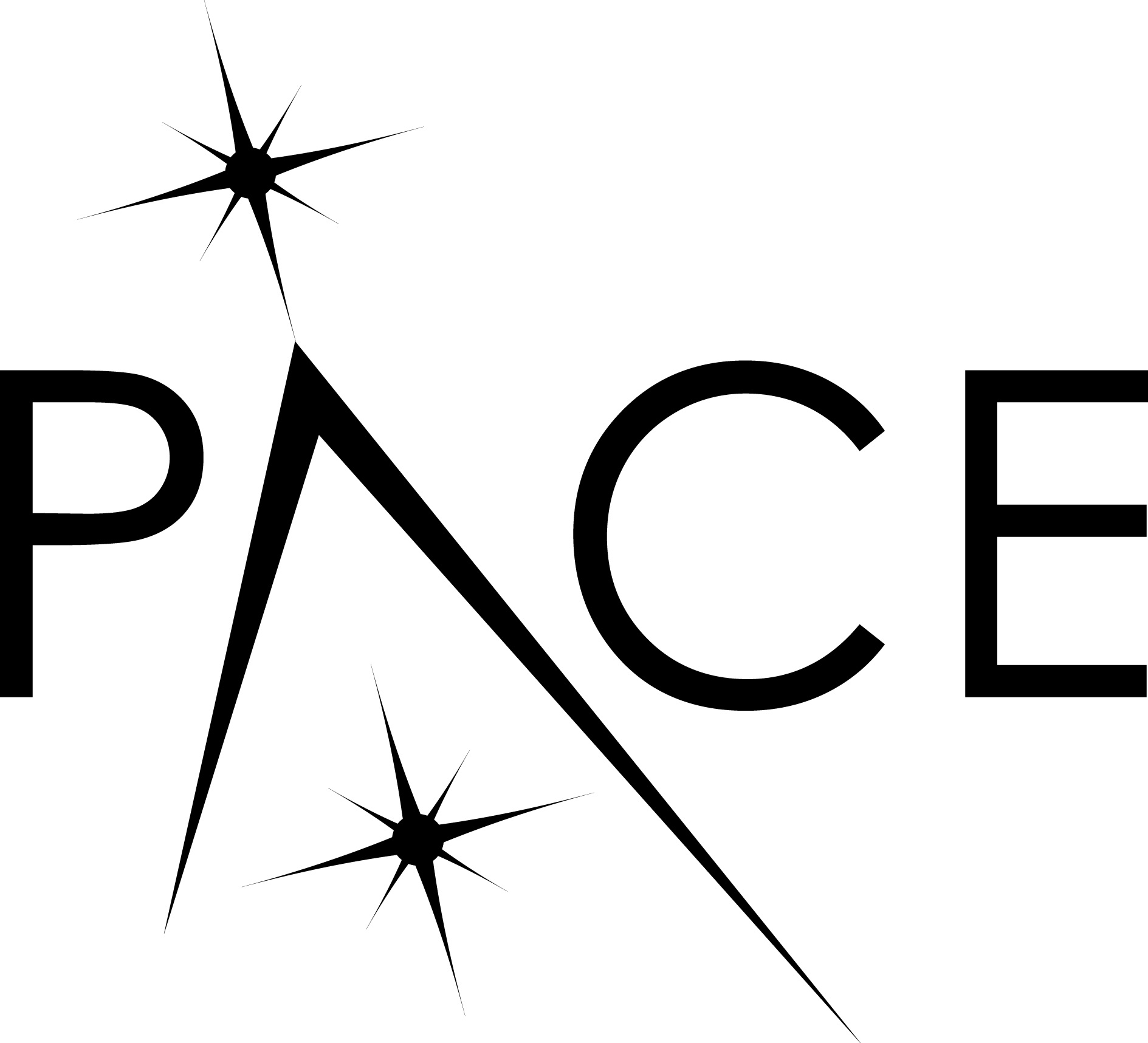 [Speaker Notes: This presentation is written by me from the Goddard perspective, so I’m not up-to-date on the activities at the other centers]
History of SIL (con’t)
Ames-SIL:
Development continued for use on BioSentinel, RP rover, and drone project
Several enhancements necessary to meet Ames mission requirements:
Model variants and data dictionary integration
Code cleaned up and optimized
Simulink Buses include full CCSDS messages (similar to GSFC)
Ansynchronous (conditional) messaging
app_mid.h and csc_model_hz.h no longer needed
Autogeneration of supporting files
CMakeList.txt and cFS app folders
cFE table file
Install and Readme for cFS integration
JSC-SIL:	
Unknown capabilities/history
[Speaker Notes: This presentation is written by me from the Goddard perspective, so I’m not up-to-date on the activities at the other centers]
SIL in Operation
CFE
Simulink Application
Fetch Time
Spacecraft Time
cFE Time Services
Mission Ops
cFE Event Services
Event Processing
Event Signals
Bus Out
Tlm Data
cFE Software Bus
Fault Flags
House Keeping
Other Apps / Mission Ops
SIL
Queue
Cmd/Tlm Messages

Provide Sequence Numbers

Error Check Messages
Bus In
SCH
Execute
cFE Table Services
Mission Ops
Table Management
App
Autocoding Components
Model
Contains task-specific code
Includes blocks from CSL library to access CFE functionality
Implemented by pointing team
Target Language Compiler (TLC) file 
Generates (model-specific) headers files for integration with (generic) SIL architecture
Developed and maintained by Mathworks pilot engineers
Simulink Interface Layer (SIL) 
Generic wrapper code which provides interfaces between autocode and CFE
Provides FDC reporting, CFE event generation, Message I/O handling, Table management
[Speaker Notes: TLC file developed and maintained by mathworks pilot engineers]
GSFC Autocoding Workflow
Software requirements created by pointing team in partnership with FSW team
Pointing team knows needed functionality to meet mission requirements
These are FSW requirements, formally tested and verified by FSW test team
Pointing team develops and tests algorithms in Matlab/Simulink environment
Use of existing GNC Simulink libraries
High code reuse between FSW and High Fidelity Simulations (HiFi’s) which pointing team already produces
Early end-to-end testing of models/code as they’re developed/implemented  
Pointing team generates C code, delivers to FSW team for integration with FSW builds
At GSFC this CFE/SIL Autocoding workflow has been used on NICER and GEDI, and now PACE
[Speaker Notes: Creating flight-software quality simulations does require additional effort from pointing team. Beneficial to have a specific FSW liaison on pointing team]
Model Development – Message Interfaces
Message Input
Inport with datatype set to bus matching naming convention 

Message Output
Outport with datatype set to bus matching naming convention

Conditional Output Messages
Pass through bus signal with conditional message to control
Used to support asynchronous/periodic messaging
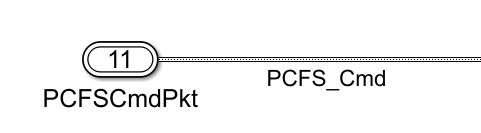 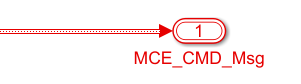 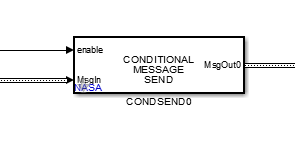 Model Development – Table Interface
Table definition
Define Simulink.Parameter object with datatype set to bus type matching structure
GSFC-SIL will soon support multiple (separately managed) tables
Referencing parameters:
Structure Field (direct reference):


Structure Field (bus routing):
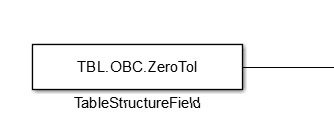 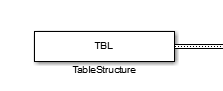 Model Development – Time/FDC Interfaces
GetTime
In simulation: returns simulation clock + epoch
In generated code: calls CFE_GetTime to return FSW time




FDC reporting
Fills fields of message to LC (Limit Checker)
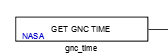 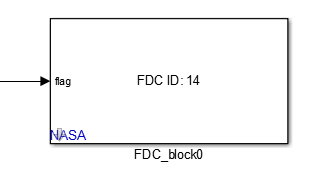 Model Development – Event Interfaces
CFE Event
Generates event message
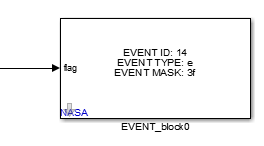 Code Generation
Initial Setup:
Configure code generation settings as specified in SIL users guide
Use provided custom TLC template to generate interface header file
Specify datatype size settings for hardware
Click ‘Build’
Deliver packaged code to FSW

Subsequent Builds:
Click ‘Build’
Deliver packaged code to FSW
App Compilation
Initial Setup:
Assign ApIDs values
Assign PerfID values
Add Wake-Up and HK request ApIDs to scheduler
Add ApIDs to TO (Telemetry Output) tables
Add application to startup script
(Optional) Define table validation function

Subsequent Builds:
Drag and drop new generated sources files
Update Makefiles
Compile
Future of SIL
GSFC/Mathworks work currently underway:
Finish implementation of multi-table support (expected in 2017)
Refactor SIL implementation to move away from TLC (which Mathworks is slowly depreciating)
3 versions of SIL exist (that we know of….)
GSFC-SIL
Ames-SIL
JSC-SIL
Others??
Looking to unify into a NASA-SIL
Currently gathering requirements for the unified SIL to address common needs for each center/group
Splinter Meeting – 4pm
Splinter meeting at 4pm with GSFC, Ames, and Mathworks representatives to discuss path forward
Please attend if you have interest in using the SIL and/or defining requirements for future updates
Thanks
Backup
Baseline SIL Requirements
Shall provide a method of receiving and issuing messages from/to the software bus
Support asynchronous message output from model signals
Support for arbitrary number of command APID in autocode
Shall utilize CFE Table Management to provide tunable parameters to model
Support generation of table from Model Simulink.Parameter objects 
Support for management of multiple tables
Support updating/validating via hand-coded table validation function 
Shall provide a method of issuing events 
Support for setting Event ID, Mask, and Type
Shall provide a method of reporting FDC status
Support for setting FDC ID, enabling/disabling by ID
Automatic tracking of latch state, generation of telemetry packet
Baseline SIL Requirements (con’t)
Shall support generation of housekeeping telemetry generation
Includes command execution/rejection and packet counters
Shall support a method of accessing FSW time
In simulation, block is a clock with settable epoch
In codegen, results in hooks to get CFE time
Shall support code generation from a model reference hierarchy
Future SIL Requirements?
Support for multirate model
Current workaround is to separate rate groups into separate models/CFE apps
Could potentially be supported via CFE Child Task API, but may be complicated
If not officially supported, perhaps prepare ‘official’ recommendation and/or examples on how to implement these models
APL request
Support for performance monitoring of sections of model
Would be a block, placed into an atomic unit of the model (ie model reference, atomic subsystem)
In simulation, would do nothing (or maybe run tic toc)
In codegen, would code performance entry/exit API calls at the subsystem boundary
Future SIL Requirements? (con’t)
Support for autogenerated table validation functions
Utilize matlab coder to generate c code for a matlab function which implements checks on table parameters
Support for issuing events/getting time within Matlab blocks
Supports alternative modeling paradigms
Allows issuing events within Matlab-based logic
Support a method of logging FDC/Event signals
In current implementation separate logging of these signals are required because blocks do not function in simulation mode
Direct generation of app from code generation
Advantages: Simplifies integration of code since no separate code or header files are required… everything is generated
Disadvantages: Code generation process must now be aware of CFS API and updated to match rather than using header file as interface between generated and hand code